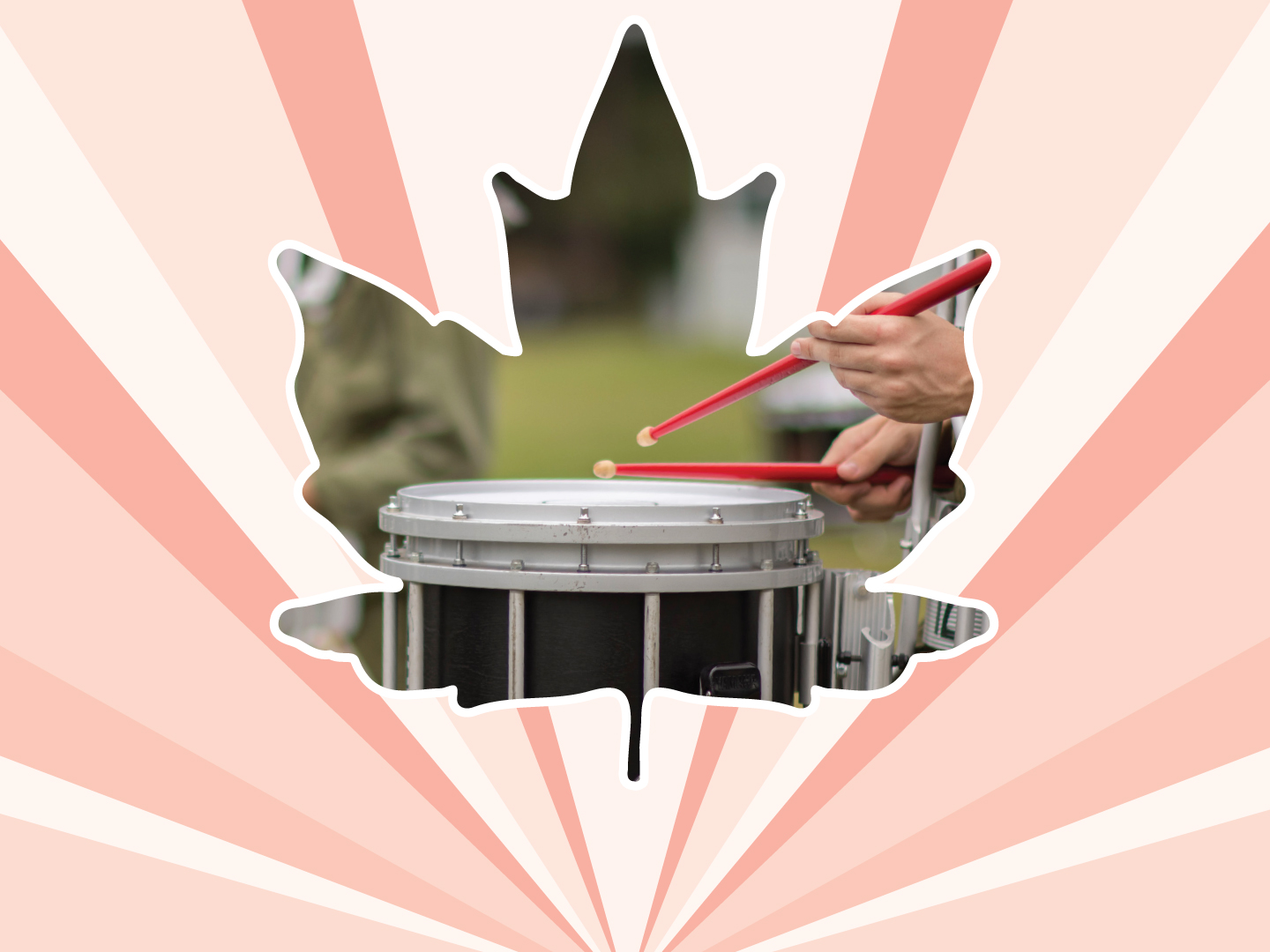 Lesson 5
Social Media
Ages 12–15
[Speaker Notes: Canadian Red Cross. (1997). Hearing the hurt, changing the future: Abuse prevention services for youth.]
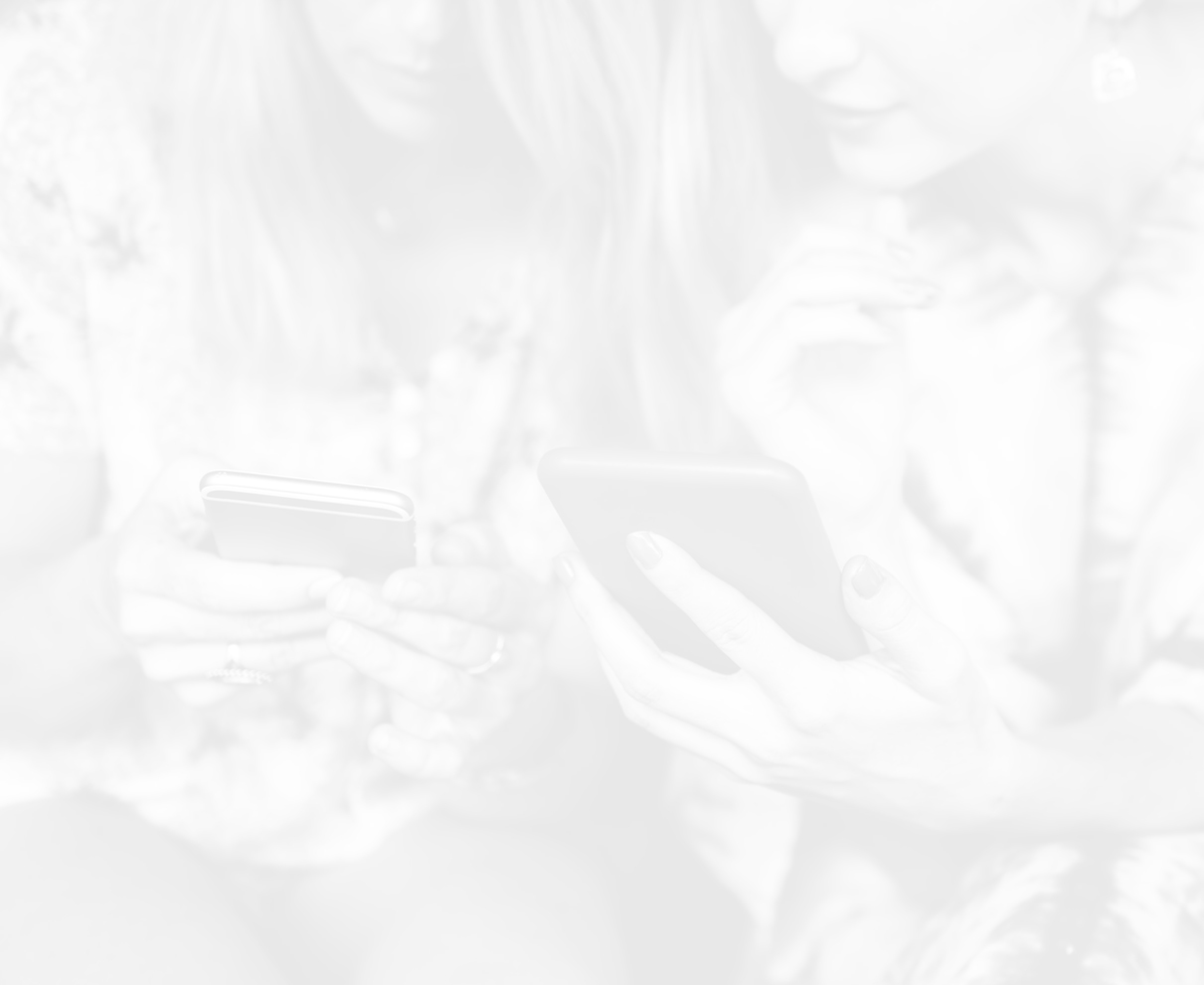 WHAT IS cyberbullying?
“Cyberbullying” is when someone harasses, mistreats, or makes fun of another person online, through email, texting, or social media. Often, the person doing the cyberbullying feels powerful, as well as safe from any consequences of their cruel behaviour as they hide behind their screen.
2 / 5
fIVE steps to stop cyberbullying
STEP 1: 	stop. Do not fight back.
STEP 2: 	Block. Use block sender technology to stop the person from contacting you again.
STEP 3: 	talk. If someone is being mean to you online, it is okay to talk about it.
STEP 4: 	save. If somebody is mean to you online, make sure that you have a record of it.
3 / 5
fIVE steps to stop cyberbullying
STEP 5: REPORT. Report what is happening if:
it is making you feel scared;
it is making you not want to go to school or do things you enjoy;
you cannot stop thinking about it; or
someone has said they are going to hurt you or publish something that would hurt or humiliate you.
4 / 5
Remember—it is not your fault
If you are ever cyberbullied, remember that it is NOT your fault and that no one deserves to be cyberbullied.
5 / 5
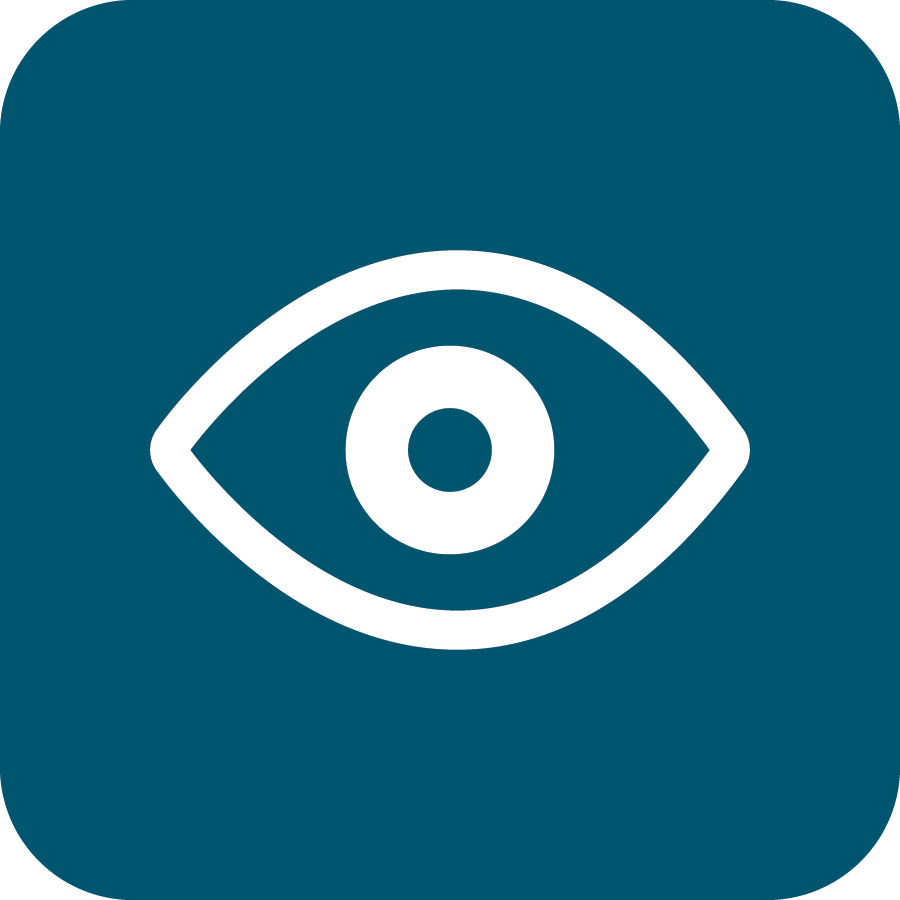 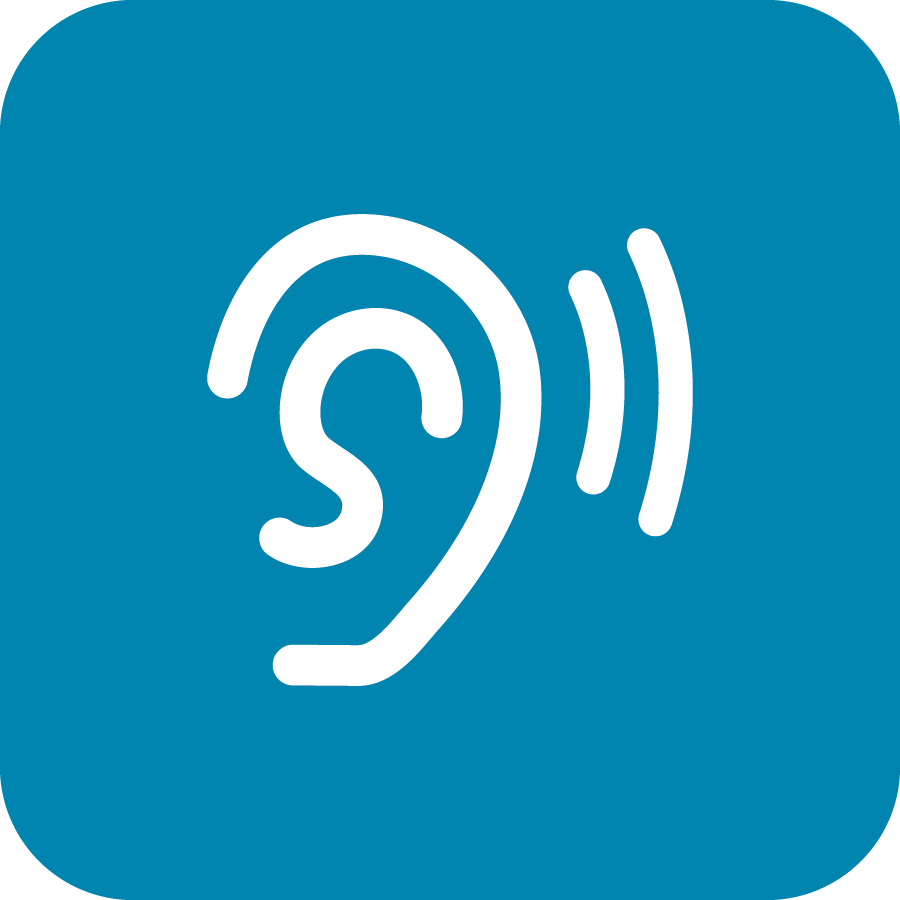 LOOK
LISTEN
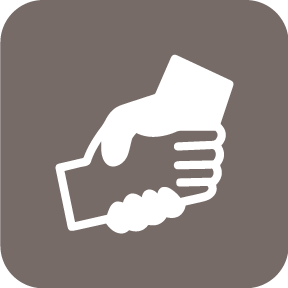 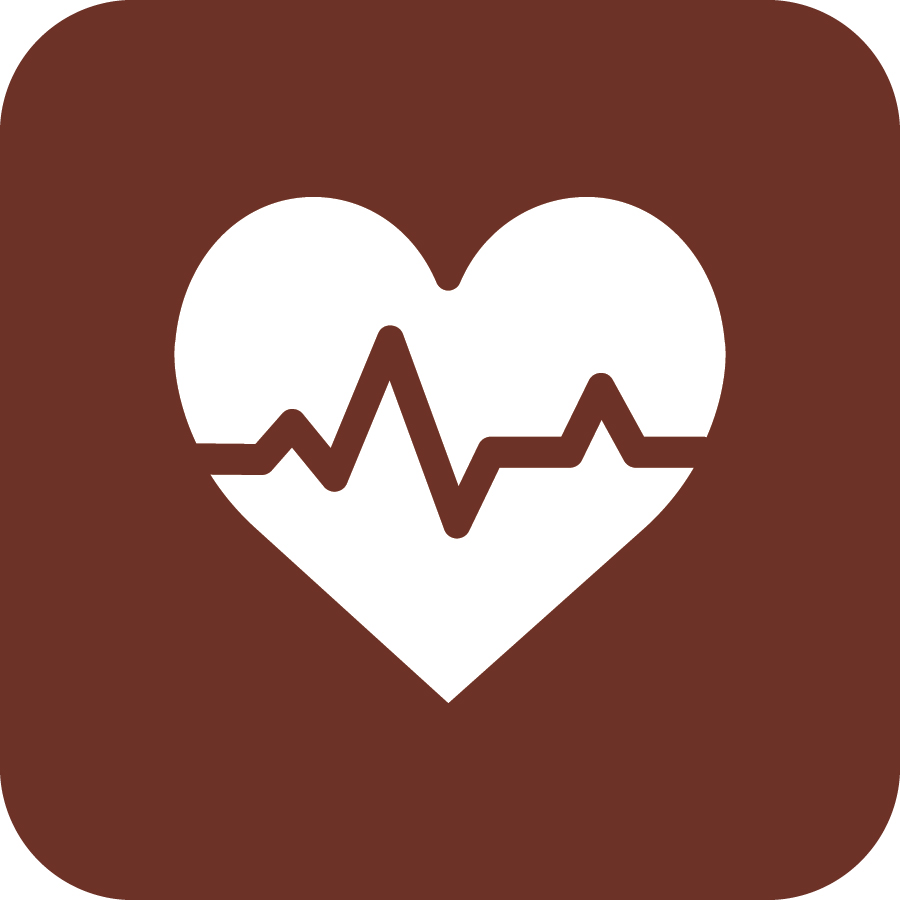 LINK
LIVE
1 / 5
[Speaker Notes: Copyright © 2020 The Canadian Red Cross Society]
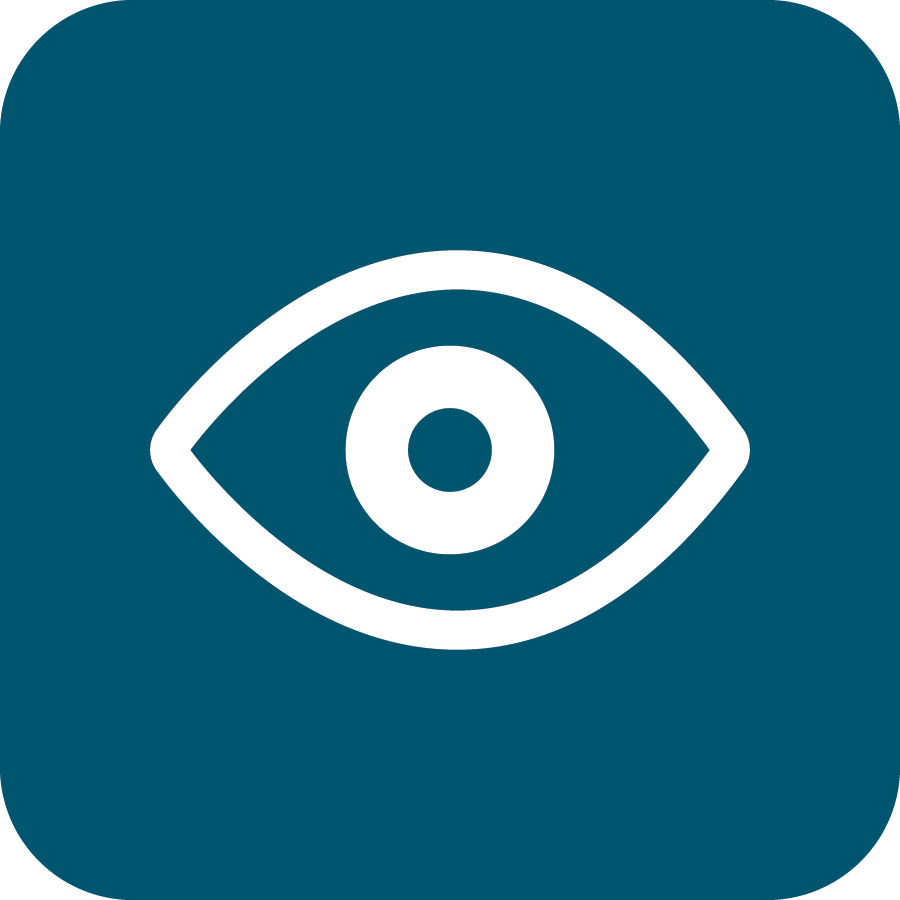 STEP 1: LOOK
2 / 5
[Speaker Notes: Copyright © 2020 The Canadian Red Cross Society]
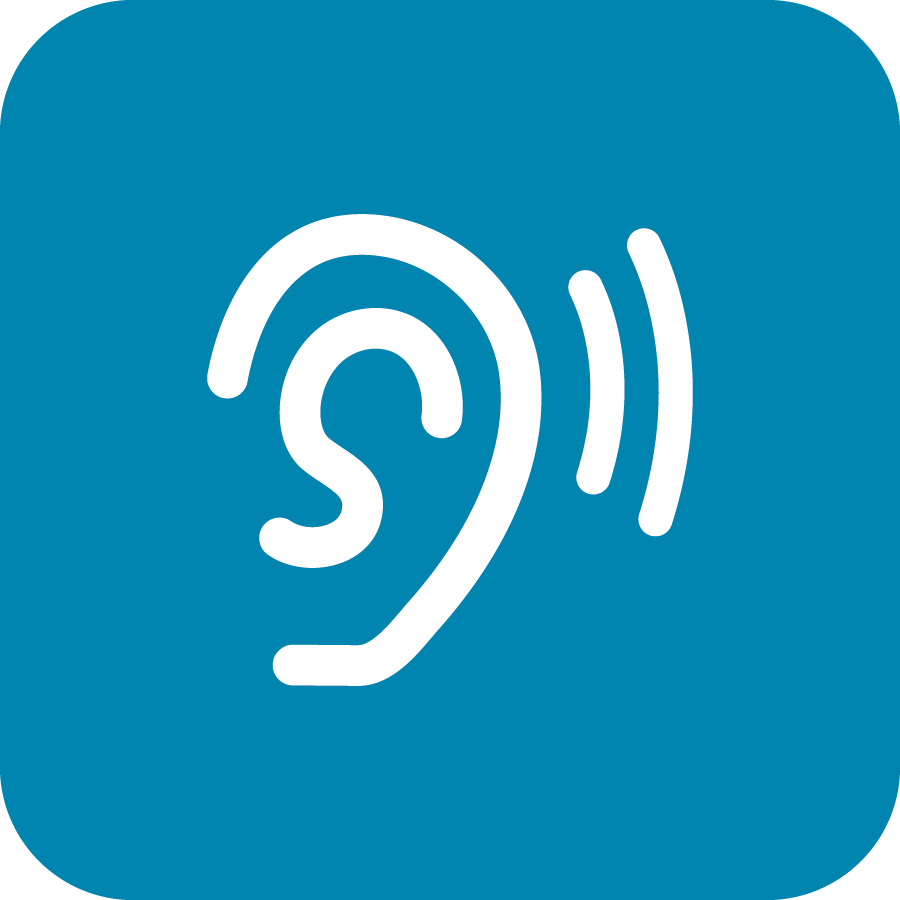 STEP 2: LISTEN
3 / 5
[Speaker Notes: Copyright © 2020 The Canadian Red Cross Society]
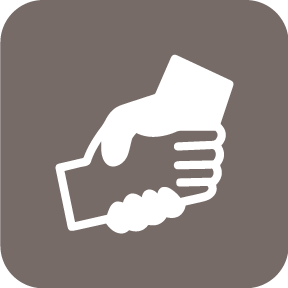 STEP 3: LINK
4 / 5
[Speaker Notes: Then we need to link them to people and/or resources.

LINK: Let them know there are people who can help. Encourage them to talk to a trusted adult or offer to go with them to talk to someone who can help.  Let them know, “I want you to be safe; we need to get help.”

Copyright © 2020 The Canadian Red Cross Society]
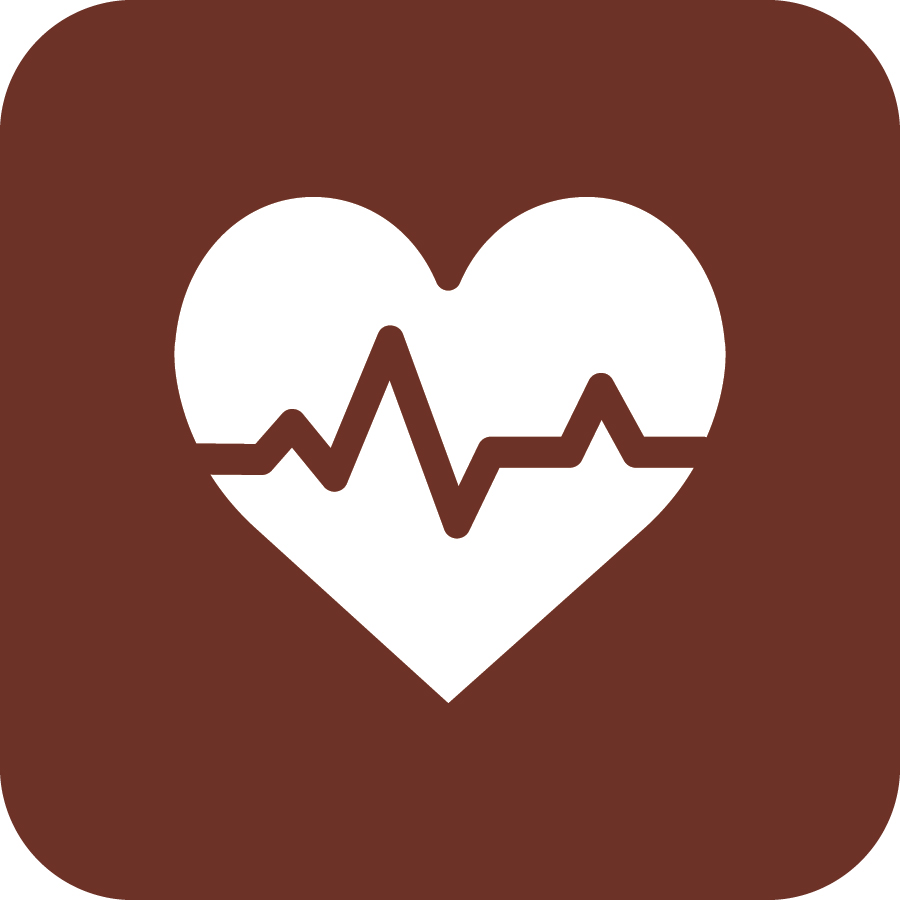 STEP 4: LIVE
5 / 5
[Speaker Notes: We want to ensure you are using healthy coping mechanism to deal with your stress.
What are some healthy ways to deal with stress?  Have the players brainstorm a list then read out the ones on the PP.

Copyright © 2020 The Canadian Red Cross Society]
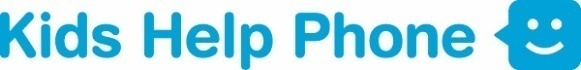 KIDS HELP PHONE
If you need one-on-one time with someone who gets what is going on in your life, you can connect anonymously with Kids Help Phone. Our counsellors are available 24 hours a day, seven days a week to support you with whatever you are going through.
CALL 1-800-668-6868 to talk with a counsellor
CHAT with a counsellor at KidsHelpPhone.ca or through the Always There App
TEXT 686868 to connect with a trained volunteer Crisis Responder
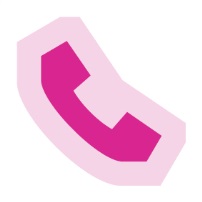 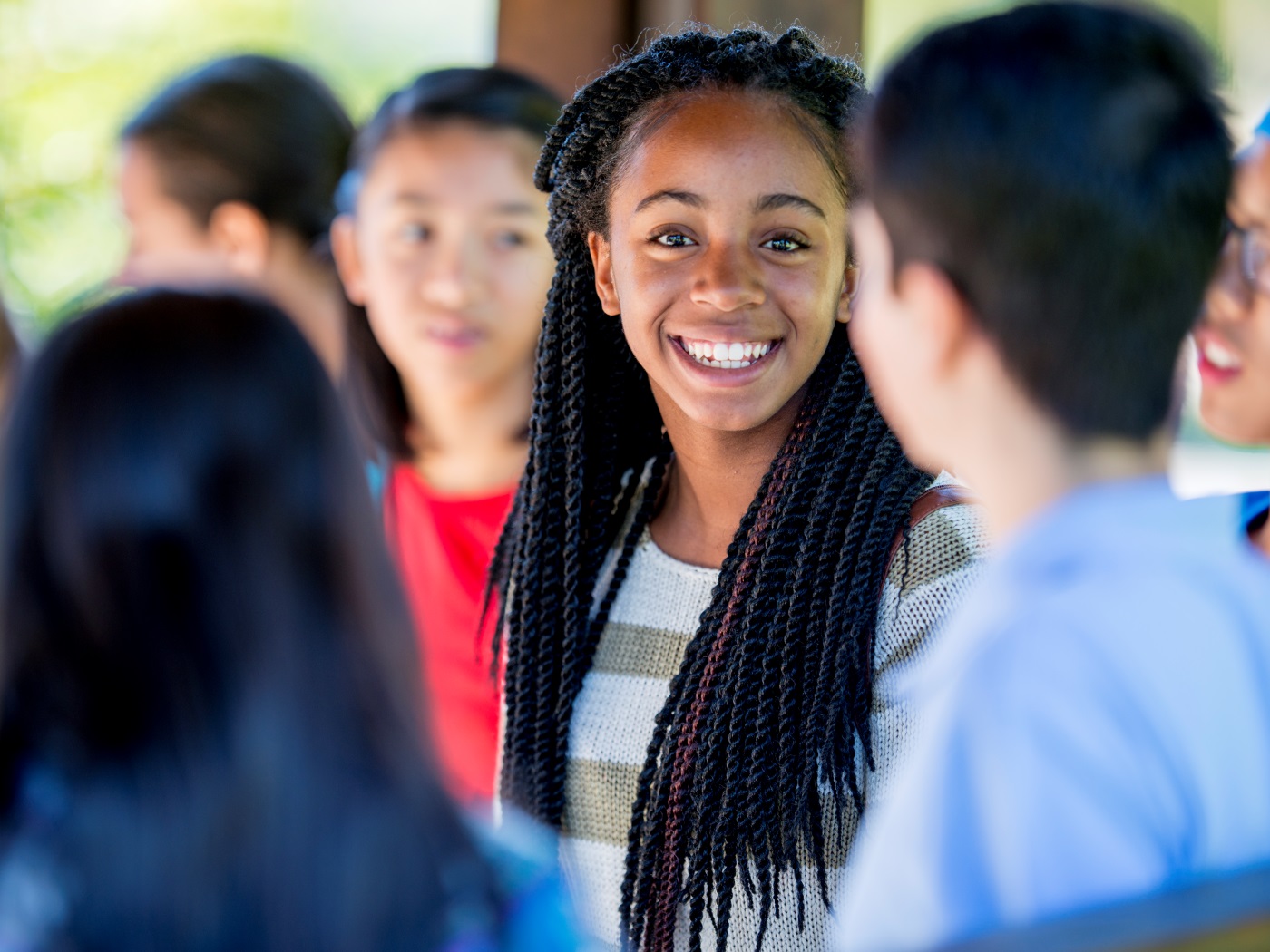 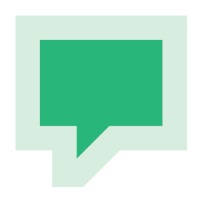 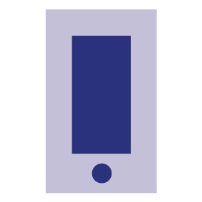 1 / 2
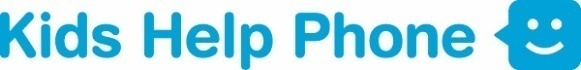 RESOURCES AROUND ME
Resources Around Me is a free, interactive tool, available in English and French, through Kids Help Phone’s website. 
The tool helps young people to independently connect to local programs and services in their communities. 
These services include: 
Counseling and mental health
Sexual health
Housing help
Legal help
LGBTQ2S services
Youth shelters 
kidshelpphone.ca/resourcesaroundme
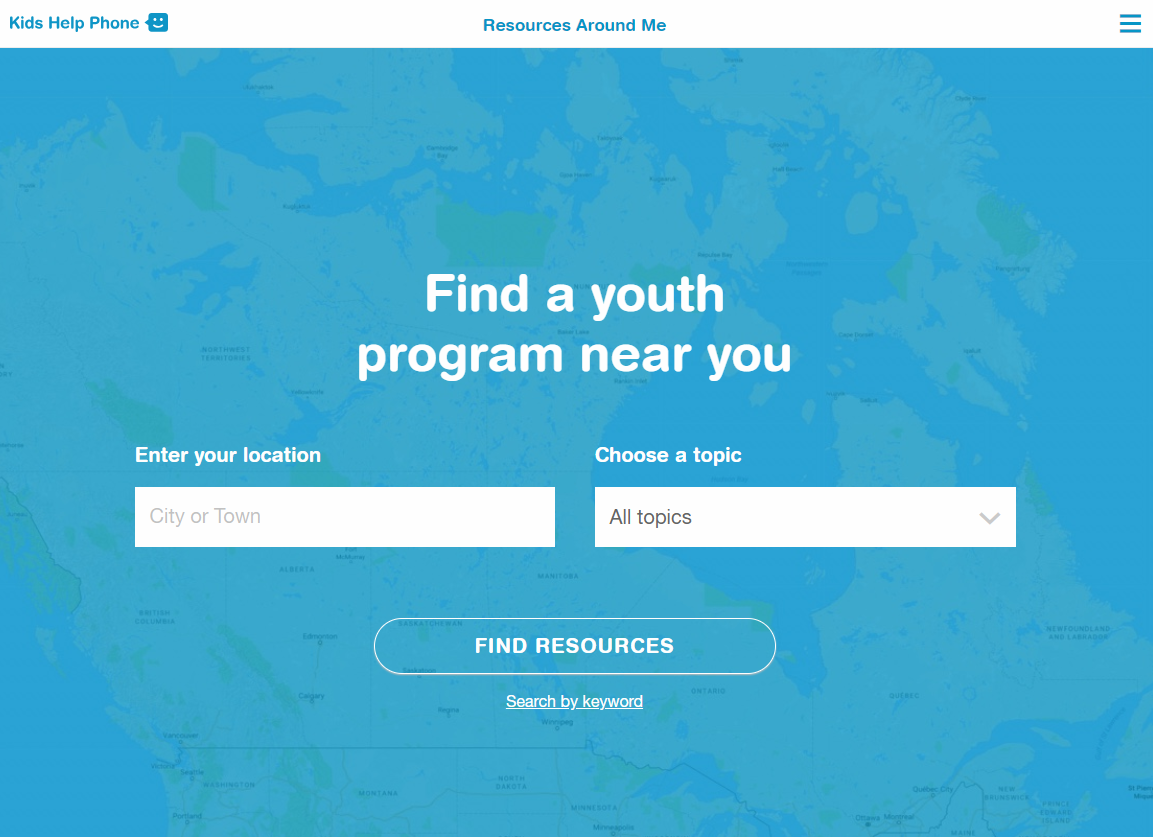 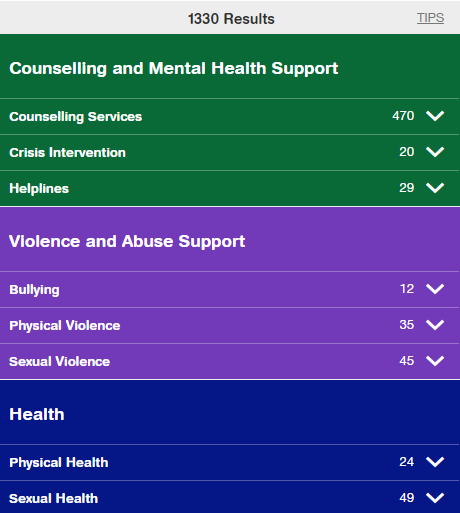 2 / 2
Community Resources
Add local resources to this slide
1 / 1